Read the words:
Beach, seal, cream, stream, peach, meal, green, feet, queen, sheep, sweet, sleep, bear, pear, wear, hair, chair, scared, stare, hare.
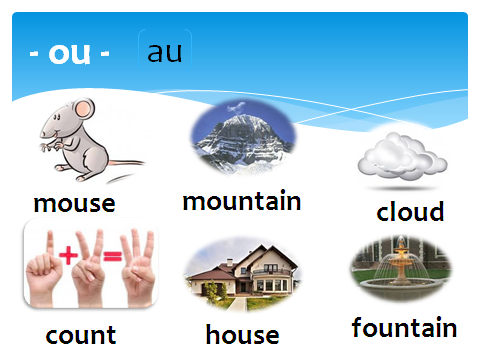 - or -   - er -
3:
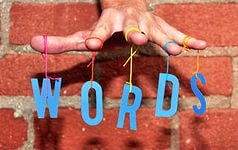 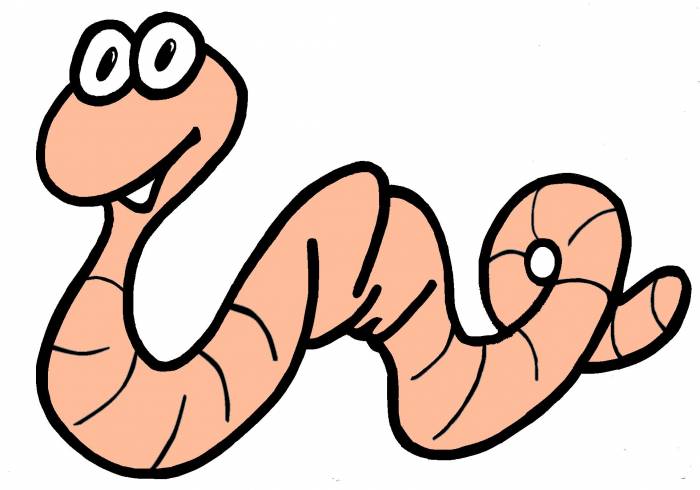 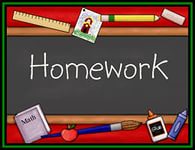 word
worm
homework
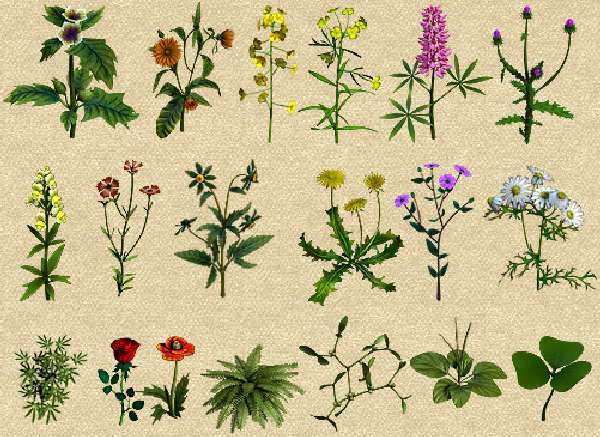 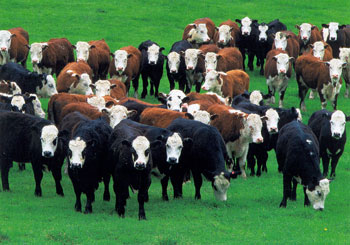 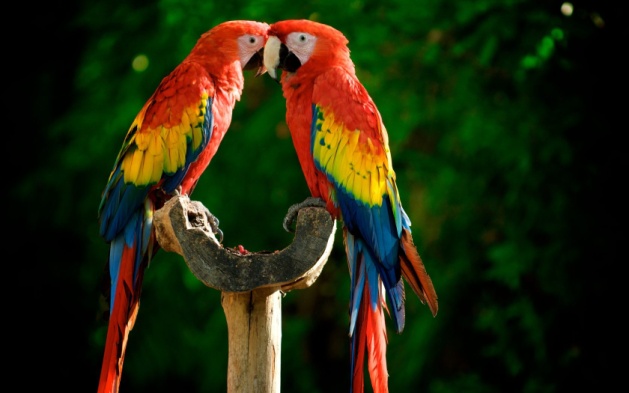 herb
herd
perch
- ur -       - ir -
3:
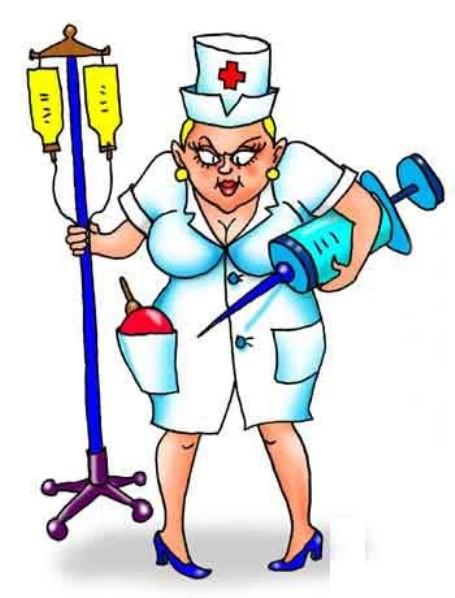 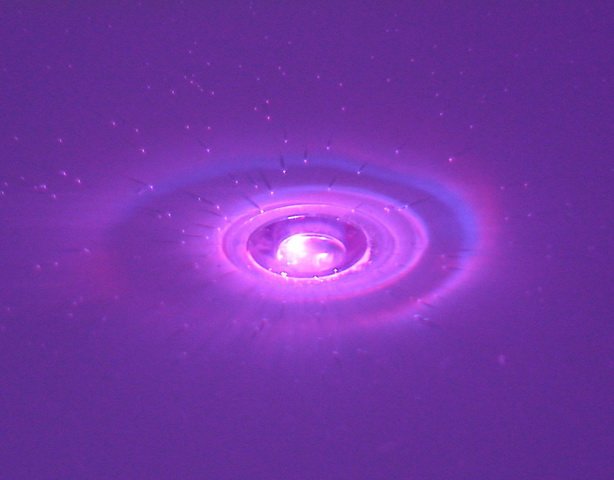 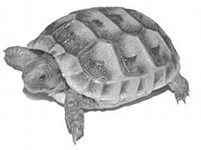 purple
turtle
nurse
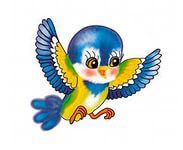 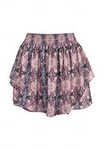 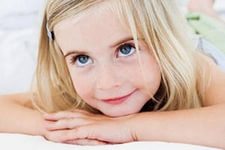 bird
girl
skirt